Functions on objects
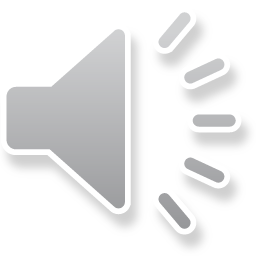 Outline
In this lesson, we will:
Look at functions that investigate and manipulate objects
Describe functions that investigate or query objects
That is, simply access values stored in member variables
Describe functions that manipulate or modify objects
That is, modify the values stored in member variables
We will look at numerous examples, including:
A 3-dimensional vector class
A rational number class
An array class
A pair class
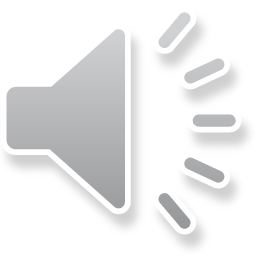 Functions on vectors
Consider this Vector_3d class 
class Vector_3d;

class Vector_3d {
    public:
        // Member variables
        double x_;
        double y_;
        double z_;
};
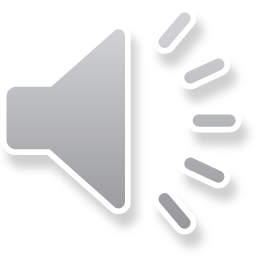 Functions on vectors
We will begin with functions that deal with vectors
The inner product and the 2-norm
The sum of two vectors and scalar multiplication
The cross product and the projection
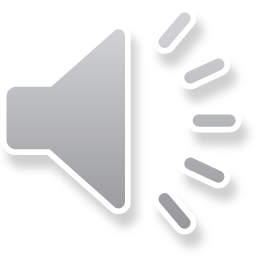 The inner product and the norm
For example, consider these functions:
double inner_product( Vector_3d const &u, Vector_3d const &v );
double norm( Vector_3d const &u );

double inner_product( Vector_3d const &u, Vector_3d const &v ) {
    return u.x_*v.x_ + u.y_*v.y_ + u.z_*v.z_;
}

double norm( Vector_3d const &u ) {
    return std::sqrt( inner_product( u, u ) );
}
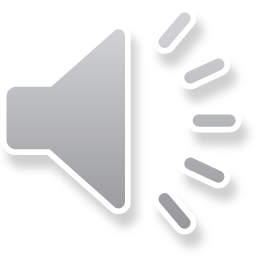 Vector addition and scalar multiplication
Here are the vector operations:
Vector_3d add( Vector_3d const &u, Vector_3d const &v );
Vector_3d mul( double const a, Vector_3d const &u );
Vector_3d mul( Vector_3d const &u, double const a );

Vector_3d add( Vector_3d const &u, Vector_3d const &v ) {
    return Vector_3d{ u.x_ + v.x_, u.y_ + v.y_,  u.z_*v.z_ };
}

Vector_3d mul( double const a, Vector_3d const &u ) {
    return Vector_3d{ a*u.x_, a*u.y_, a*u.z_ };
}

Vector_3d mul( Vector_3d const &u, double const a ) {
    return mul( a, u );
}
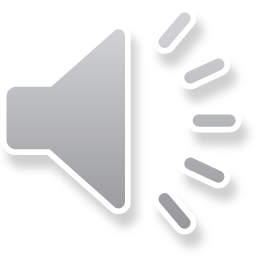 Projection and cross product
Here are the projection and the cross product:
Vector_3d proj( Vector_3d const &u, Vector_3d const &v );
Vector_3d cross( Vector_3d const &u, Vector_3d const &v );

// Project the vector 'u' onto the vector 'v'
Vector_3d proj( Vector_3d const &u, Vector_3d const &v ) {
    return mul( inner( v, u )/inner( v, v ), v );
}

Vector_3d cross(Vector_3d const &u, Vector_3d const &v ) {
    return Vector_3d{ u.y_*v.z_ - u.z_*v.y_,
                      u.z_*v.x_ - u.x_*v.z_,
                      u.x_*v.y_ - u.y_*v._z };
}
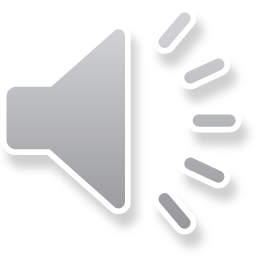 Comparisons
We may also want to test if two vectors are equal:
bool equal( Vector_3d const &u, Vector_3d const &v );

// Two vectors are equal if all their entries are equal
bool equal( Vector_3d const &u, Vector_3d const &v ) {
    return (u.x_ == v.x_) && (u.y_ = v.y_) && (u.z_ == v.z_);
}
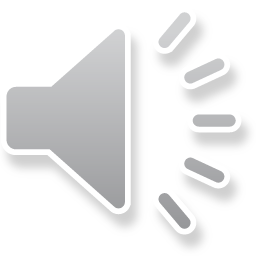 Modifying a vector
Lets look at some functions that modify a vector:
Normalizing a vector
Adding a vector onto a given vector
Multiplying a given vector by a scalar
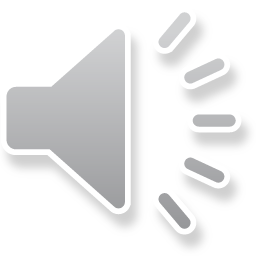 Modifying a vector
To modify a vector, it is necessary to pass it by reference:
void normalize( Vector_3d &u );

void normalize( Vector_3d &u ) {
    double norm_u{ norm( u ) };

    if ( norm_u != 0.0 ) {
        u.x_ /= norm_u;
        u.y_ /= norm_u;
        u.z_ /= norm_u;
    }
}
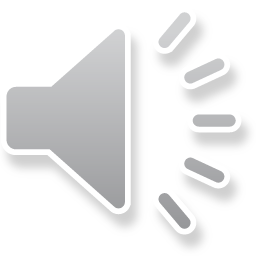 Modifying a vector
To modify a vector, it is necessary to pass it by reference:
void add_to( Vector_3d &u, Vector_3d const &v );
void mul_by( Vector_3d &u, double const a );

void add_to( Vector_3d &u , Vector_3d const &v ) {
    u.x_ += v.x_;
    u.y_ += v.y_;
    u.z_ += v.z_;
}

void mul_by( Vector_3d &u , double const a ) {
    u.x_ *= a;
    u.y_ *= a;
    u.z_ *= a;
}
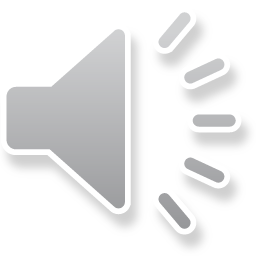 Rational number class
Next, let’s consider a rational number class
Now we will store the numerator and denominator as integers
The operations on rational numbers are more involved

The class itself is straight-forward:
class Rational {
    public:
        int numer_;
        int denom_;
};
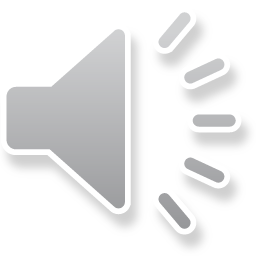 Rational number class
Now, from your course in linear algebra, you understand that the properties of vectors differ from the properties of fields
Rational numbers, real numbers and complex numbers
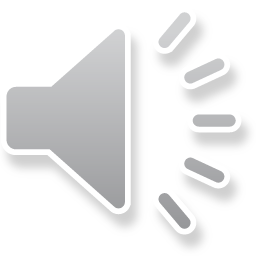 Rational number class
We can now implement functions that work on rational numbers:
Rational add( Rational const &p, Rational const &q );
Rational add( Rational const &p, int const n );

Rational add( Rational const &p, Rational const &q ) {
    return Rational{
        p.numer_*q.denom_ + p.denom_*q.numer_,
        p.denom_*q.denom_
    };
}

Rational add( Rational const &p, int const n ) {
    return add( p, Rational{ n, 1 } );
}
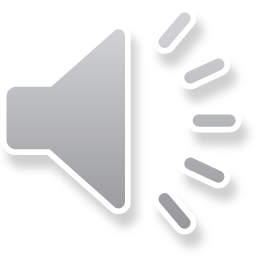 Rational number class
We can now implement functions that work on rational numbers:
Rational mul( Rational const &p, Rational const &q );
Rational mul( Rational const &p, int const n );

Rational mul( Rational const &p, Rational const &q ) {
    return Rational{ p.numer_*q.numer_, p.denom_*q.denom_ };
}

Rational mul( Rational const &p, int const n ) {
    return mul( p, Rational{ n, 1 } );
}
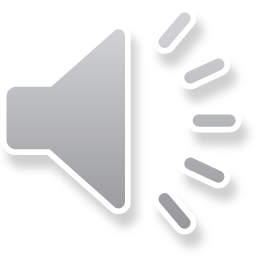 Rational number class
We can now implement functions that work on rational numbers:
Rational negate( Rational const &p );
Rational inverse( Rational const &p );

Rational negate( Rational const &p ) {
    return Rational{ -p.numer_, p.denom_ };
}

Rational inverse( Rational const &p ) {
    assert( p.numer_ != 0 );
    return Rational{ p.denom_, p.numer_ };
}
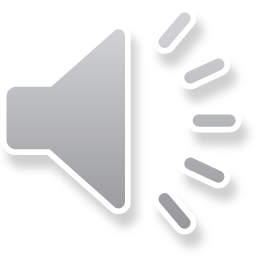 Rational number class
We can now implement functions that work on rational numbers:
Rational abs( Rational const &p );

// Requires 'cmath' library
Rational abs( Rational const &p ) {
    return Rational{ std::abs( p.numer_ ),
                     std::abs( p.denom_ ) };
}
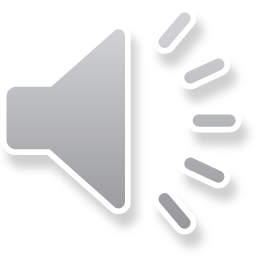 Rational number class
We can now implement functions that work on rational numbers:
bool equal( Rational const &p, Rational const &q );
bool equal( Rational const &p, int const n );

bool equal( Rational const &p, Rational const &q ) {
    return p.numer_*q.denom_ == p.denom_*q.numer_;
}

bool equal( Rational const &p, int const n ) {
    return equal( p, Rational{ n, 1 } );
}
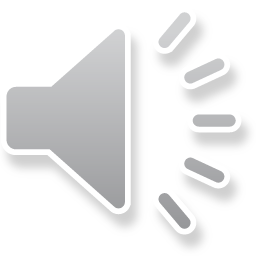 Rational number class
How about comparisons?
bool less_than( Rational const &p, Rational const &q );

bool less_than( Rational const &p, Rational const &q ) {
    return p.numer_*q.denom_ < p.denom_*q.numer_;
}
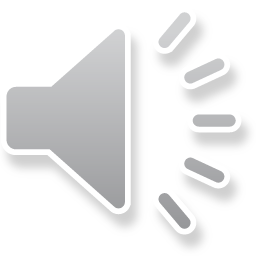 Rational number class
How about comparisons?
bool less_than( Rational const &p, Rational const &q );

bool less_than( Rational const &p, Rational const &q ) {
    if ( ((p.denom_ >= 0) && (q.denom_ >= 0))           || ((p.denom_ < 0) && (q.denom_ < 0)) ) {
        return p.numer_*q.denom_ < p.denom_*q.numer_;
    } else {
        return p.numer_*q.denom_ > p.denom_*q.numer_;
    }
}
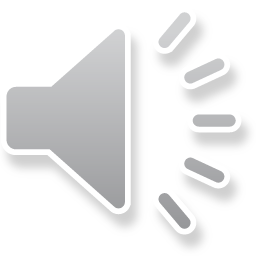 Rational number class
How about its floating-point approximation?
double real( Rational const &p );

double real( Rational const &p ) {
    return (1.0*p.numer_)/p.denom_;
}

Instead of tricking the compiler to convert an integer to a double,	we can explicitly tell it to do so:
double real( Rational const &p ) {
    return static_cast<double>( p.numer_ )
             /static_cast<double>( p.denom_ );
}
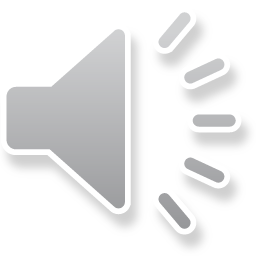 Array class
Recall that we previously had to create an array and store the capacity in a separate variable?
This is the ideal situation for a class
class Array {
    std::size_t capacity_;
    double array_[capacity_];
};

Problem: C++ does not allow classes, the size of which cannot be determined at compile time!
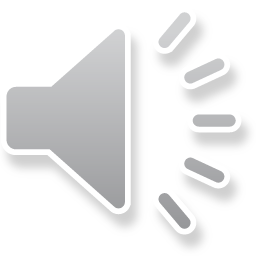 Array class
In C++, arrays in classes must either be
Fixed in capacity
Use dynamically allocated arrays
class Array {
    std::size_t capacity_;
    double *array_;
};
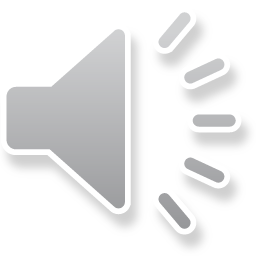 Array class
You could use this array as follows:
int main() {
    Array my_array{32, new double[32]{}};

    for ( std::size_t k{0}; k < my_array.capacity_; ++k ) {
        my_array.array_[k] = 1.5;
    }

    // Use 'my_array' 

    delete[] my_array.array_;    my_array.array_ = nullptr;
    my_array.capacity_ = 0;

    return 0;
}
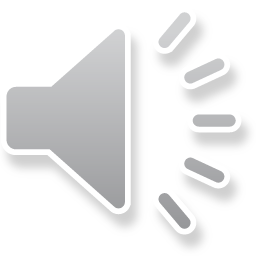 Array class
This initialization and clean-up, however, could be better performedby appropriate functions:
void array_init( Array &array, std::size_t const capacity,                               double      const initial_value = 0.0 );

void array_init( Array &array, std::size_t const capacity,                               double      const initial_value ) {
    if ( array.array_ != nullptr ) {
        delete[] array.array_;
        array.array_ = nullptr;
        array.capacity_ = 0;
    }

    array.capacity_ = capacity;
    array.array_ = new double[array.capacity_];

    for ( std::size_t k{0}; k < array.capacity_; ++k ) {
        array.array_[k] = initial_value;
    }
}
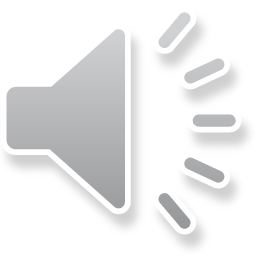 Array class
This initialization and clean-up, however, could be better performedby appropriate functions:
void array_clean_up( Array &array );

void array_clean_up( Array &array ) {
    // In C++, it is completely acceptable to call 'delete[]'
    // on a null pointer
    delete[] array.array_;
    array.array_ = nullptr;
    array.capacity_ = 0;
}
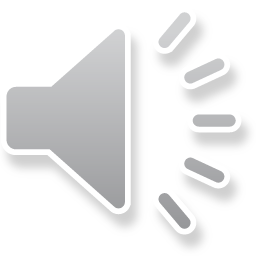 Array class
You could use this array class as follows:
int main() {
    Array my_array{};
    array_init( my_array, 32, 1.5 );

    // Use 'my_array' 

    array_clean_up( my_array );

    return 0;
}
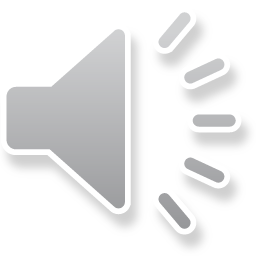 Array class
You could author other functions:
void array_reset( Array &array, double const new_value = 0.0 );

void array_reset( Array &array, double const new_value ) {
    // Cannot reset if there is no array allocated
    if ( array.array_ == nullptr ) {
        return;
    }

    for ( std::size_t k{0}; k < array.capacity_; ++k ) {
        array.array_[k] = new_value;
    }
}
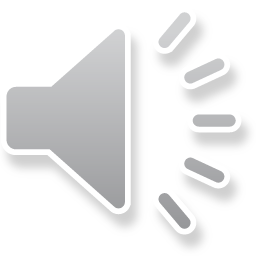 Array class
You could author other functions:
double array_average( Array &array );

double array_average( Array &array ) {
    // Cannot calculate an average if there is no array allocated
    if ( array.array_ == nullptr ) {
        return 0.0;
    }

    double sum{ 0.0 };

    for ( std::size_t k{0}; k < array.capacity_; ++k ) {
        sum += array.array_[k];
    }

    return sum/array.capacity_;
}
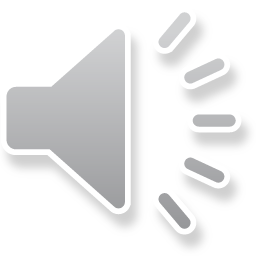 Array class
There are many other array functions you could author:
Checking if the array is sorted
Sorting the array
Searching the array linearly
Searching the array using a binary search

This, however, will be left for later
Right now, our biggest problem is we are always required to checkif the array_ member variable is nullptr
When we fix this, we’ll author a better array class
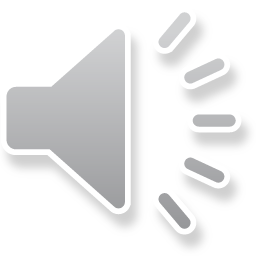 Pair class
To this point, when a function is meant to act on a specific object,that object is passed by reference, usually as the first argument
This is whether or not the object is being changed or if it simply being investigated
Information generally is returned through a return value
We have seen that functions return an instance of a type
If we wanted more information returned,		additional arguments had to be passed by reference

void maxmin( Array const &array,
             std::size_t &imaximum,              std::size_t &iminimum );
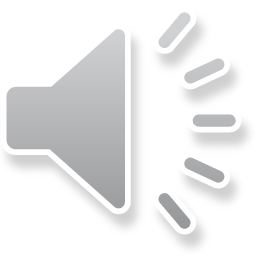 Pair class
Instead, consider the following:
// Class declarations
class Pair;

// Function declarations
Pair maxmin( Array const &array );

// Class definitions
class Pair {
    public:
        std::size_t first_;
        std::size_t second_;
};
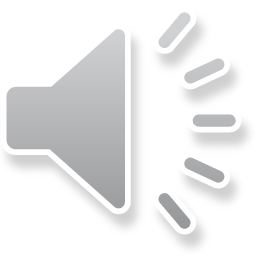 Pair class
We can now use this:
// Function definitions
Pair maxmin( Array const &array ) {    assert( array.capacity_ > 0 );

    std::size_t imax{ 0 };
    std::size_t imin{ 0 };

    for ( std::size_t k{1}; k < array.capacity_; ++k ) {
        if ( array.array_[k] > array.array_[imax] ) {            imax = k;
        } else if ( array.array_[k] < array.array_[imin] ) {
            imin = k;
        }
    }

    return Pair{ imax, imin };
}
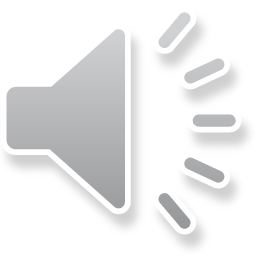 Pair class
We can now use this:
int main() {
    Array data{};    array_init( &data, 10 );    // Default value is 0

    for ( std::size_t k; k < data.capacity_; ++k ) {
        std::cout << "Enter a number: ";
        std::cin >> data.array_[k];
    }

    Pair result{ maxmin( data ) };

    std::cout << "The max is " << data.array_[result.first_]
              << std::endl;
    std::cout << "The min is " << data.array_[result.second_]
              << std::endl;
    return 0;
}
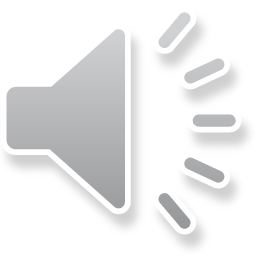 Summary
Following this lesson, you now
Seen numerous examples of classes
Looked at functions that access and manipulate objects
Understand it is necessary to check what is being passed
Seen how to return multiple return values by simply constructing a new class
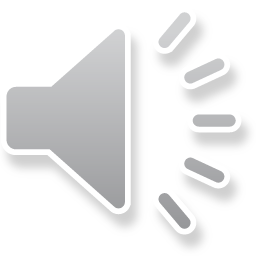 References
[1]	https://en.wikipedia.org/wiki/C++_classes
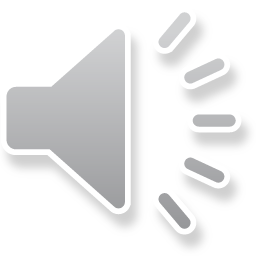 Colophon
These slides were prepared using the Georgia typeface. Mathematical equations use Times New Roman, and source code is presented using Consolas.

The photographs of lilacs in bloom appearing on the title slide and accenting the top of each other slide were taken at the Royal Botanical Gardens on May 27, 2018 by Douglas Wilhelm Harder. Please see
https://www.rbg.ca/
for more information.
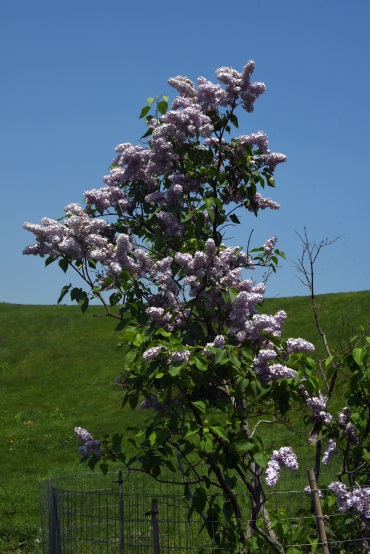 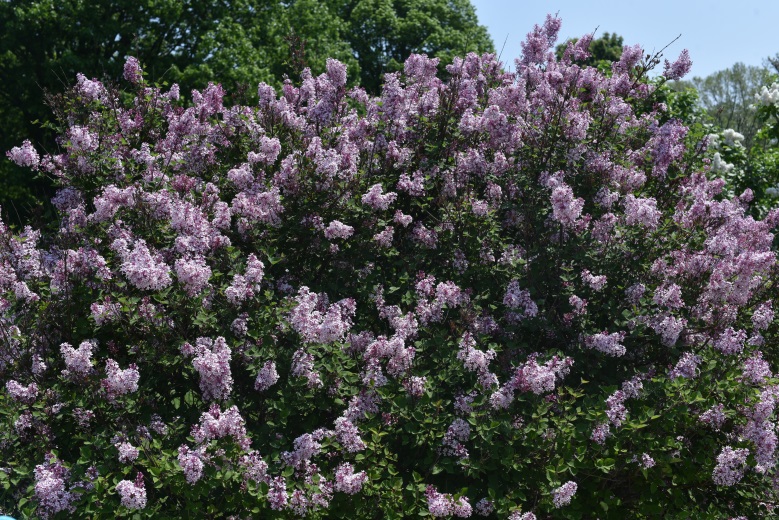 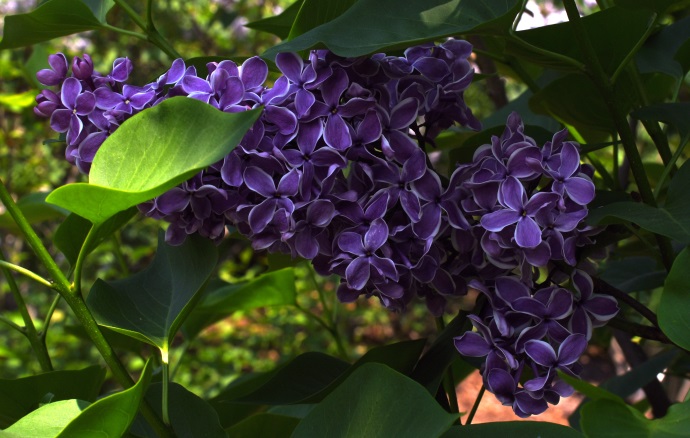 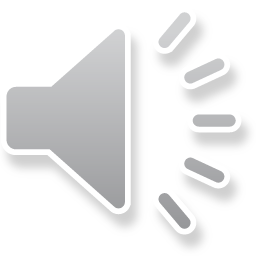 Disclaimer
These slides are provided for the ece 150 Fundamentals of Programming course taught at the University of Waterloo. The material in it reflects the authors’ best judgment in light of the information available to them at the time of preparation. Any reliance on these course slides by any party for any other purpose are the responsibility of such parties. The authors accept no responsibility for damages, if any, suffered by any party as a result of decisions made or actions based on these course slides for any other purpose than that for which it was intended.
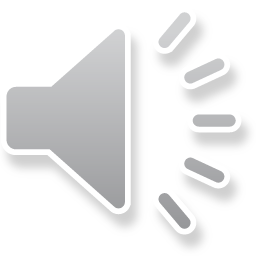